Driving Out Folly(Training Toward Wisdom)
June 2023 – Embry Hills
1
Several Scrambled Ideas…
The Intentional Father(“The Five Shifts”)
Increased need for“Protective Parenting”
“18 is the New 12”(see this research*)
*Decline in Independent Activity as a Cause of Decline in Children’s Mental Wellbeing, Summary of the Evidence, Peter Gray, et al: https://www.petergray.org/_files/ugd/b4b4f9_0a7c4a1f099b4cadb05aa17210b8524c.pdf
2
The Five Shifts*
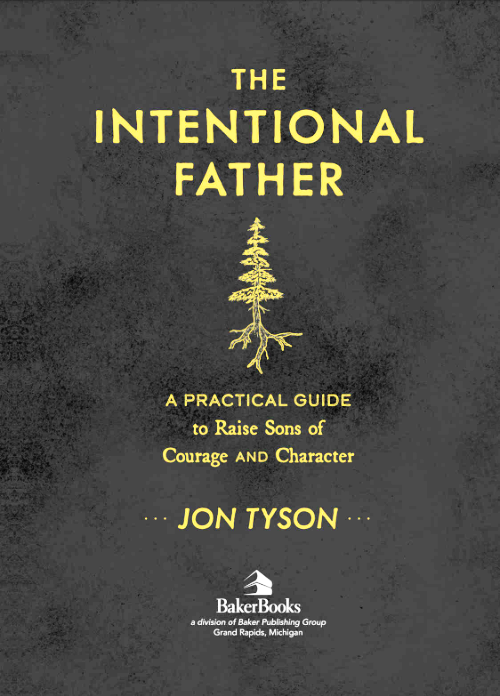 Life is hard. (From ease to difficulty) 
Boys want things to be easy, men embrace difficulty.
You are not Important. (From self to others) 
Boys only care about themselves, but men care about others.
Your life is not about you. (From the whole to a part) 
For a boy, he is the center of the story; for a man, he’s only a part.
You are not in control. (From control to surrender) 
Boys think they can maintain control, men understand the mysterious power of surrender.
You are going to die. (From the temporary to the eternal) 
Boys only think about what matters now; men have a vision of eternity.
*From: The Intentional Father: A Practical Guide to Raise Sons of Courage and Character, Jon Tyson, Baker Publishing Group, Grand Rapids, MI.  Material derived from: Adam’s Return: The Five Promises of Male Initiation, Richard Rohr ‘s
3
Teaching Sequence
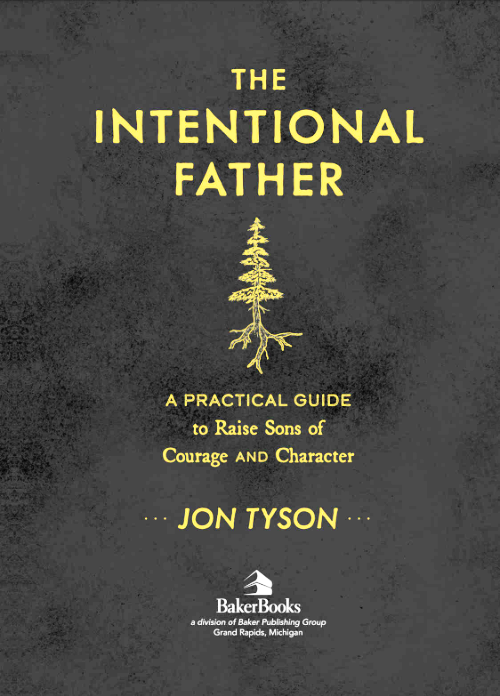 Definition of the “Adult - Wisdom” attribute
Definition of the behavior (before vs after;  child vs adult)
Situational examples (case studies)
Identification of role models (good & bad)
Small, Relevant Challenges, with Accountability
Small, specific, measurable actions
Discussion of results: successes and improvements
“Graduation Exercise” – a large (shared?) challenge
Planning, Preparation, Anticipation
Debrief: discussion of results
Celebration
4
Several Scrambled Ideas…
Discipline Drives out Folly(Prov 22:15; 29:15)
Folly & Wisdom Defined(Book of Proverbs)
The Intentional Father(“The Five Shifts”)
“The Unrestricted Teen”(Child Rearing Session)
Increased need for“Protective Parenting”
“18 is the New 12”(see this research*)
*Decline in Independent Activity as a Cause of Decline in Children’s Mental Wellbeing, Summary of the Evidence, Peter Gray, et al: https://www.petergray.org/_files/ugd/b4b4f9_0a7c4a1f099b4cadb05aa17210b8524c.pdf
5
Training Toward Adulthood
Train up a child in the way he should go, And when he is old he will not depart from it. (Prov 22:6) 
He who spares his rod hates his son, But he who loves him disciplines him promptly. (Prov 13:24)
שָׁחַר
Verb: “to look early;” noun: “dawn”
Prov 7:15 – So I came out…“diligently to seek” you
Job 24:5 – They go forth “searching for” food
Ps 63:1 - …My God, “I shall seek you earnestly”
6
Driving out Folly – Proverbs 22:15
NIV - Folly is bound up in the heart of a child,    but the rod of discipline will drive it far away.  
HCSB - Foolishness is tangled up in the heart of a youth;  	         the rod of discipline will drive it away from him.
Compare to Proverbs 29:15…)
The rod and reproof give wisdom,but a child left to himself [“let away,” YLT] brings shame to his mother.
7
Pictures of the fool
10:8 – 	The wise in heart accept commands, but a chattering fool comes to ruin.
15:5 – 	A fool spurns a parent’s discipline, but whoever heeds correction shows prudence.
1:7 – 	The fear of the LORD is the beginning of knowledge, but fools despise wisdom and instruction. 
1:22 – 	How long will you who are simple love your simple ways? How long will mockers delight in mockery and fools hate knowledge?
18:2 – 	Fools find no pleasure in understanding but delight in airing their own opinions.
12:15 – The way of fools seems right to them, but the wise listen to advice.
28:26 – Those who trust in themselves are fools, but those who walk in wisdom are kept safe.
Hates laws, not bound by authority
Hates instruction/reproof
Will not change
Will not listen; will not learn; only talks
Hates advice; Trusts own opinion
8
Pictures of the fool
14:29 – 	Whoever is patient has great understanding, but one who is quick-tempered displays folly.
25:28 – 	Like a city whose walls are broken throughis a person who lacks self-control
10:5 – 	He who gathers crops in summer is a prudent son, but he who sleeps during harvest is a disgraceful son. 
24:30 – 	I went by the field of the lazy man, And by the vineyard of the man devoid of understanding; And there it was, all overgrown with thorns; Its surface was covered with nettles
26:13 – 	A sluggard says, “There’s a lion in the road, a fierce lion roaming the streets!”
22:9 – 	He who is generous will be blessed, For he gives from his food to the poor.
13:19 – 	A longing fulfilled is sweet to the soul, but fools detest turning from evil. 
Ps 14:1 – The fool says in his heart,  “There is no God.” …
Cannot control emotions
Undisciplined
Short-sighted, doesn’t do “hard”.
Lazy; careless; wasteful
Easily frightened; avoids work
Selfish, not generous/charitable
Attracted to [turns toward] sin…
Denies spiritual realities
9
Folly Defined (Proverbs)
10:8 – Not bound by authority; Hates laws
15:5 – Hates instruction/reproof, will not change
1:7; 1:22; 18:2 – Will not listen, will not change
12:15; 28:26 – Trusts in own opinion
18:2 – Likes to hear himself [only]
12:16; 14:29 – Cannot control emotions
25:28 – Undisciplined
10:5 – Shortsighted, Careless
24:30-34; 26:13-16 – Avoids work; easily frightened
22:9; 19:7; 11:25 – Selfish; not generous, charitable
13:19 – Attracted to sin
Ps 14:1 – Denies spiritual realities
Punishment for this
Rebellion, Disobedience
Disrespect
Stubbornness; Trusts only Self
Self-centeredness/Selfishness
Laziness/Lack of Self-control
Poor “Life Skills” 
Carelessness, Hastiness
Lack of forethought
Poor choices
Obvious Evil:
Cruelty
Dishonesty
Profanity
Denies spiritual realities
10
Maturity (Wisdom)
(Folly)
Not bound by authority
Hates instruction & reproof
Will not listen; Trusts only self
Self-centered; Selfish
Shortsighted,  careless, (carnal)
Hates hard work & difficulty
Attracted to sin
Denies spiritual realities
Sets own boundaries

Welcomes correction

Seeks advice before acting

Generous, Sympathetic (see Prov 22:9; 19:17; 11:25)

Self-controlled; defers gratification; looks ahead

Diligent, dedicated, determined, does hard things

Pure, avoids [appearance of ] evil; truthful; active conscience

Spiritual center in thinking/priorities
11
Behavior that Earns Autonomy
Manages time well; sets own schedule; Sets own behavior limits  
Compliant with rules, however “random” they seem
Performs duties & offers help willingly, without reminders
Welcomes negative feedback; Accepts consequences; Remedies
Seeks advice from many on life questions of faith and practice
Voluntarily reports, and seeks help on activities & life issues
Shows interest in & helps others outside peer group (“outcasts”)
Deals with disappointment and difficulty without emotion/drama
Asks questions, discusses disagreements without temper
Demonstrates discipline with money, time, possessions…
Makes and keeps commitments (with urgency, no excuses)
Self-disciplined & diligent in everything attempted (school, sports, hobbies, Bible classes); takes responsibility for outcome
Attempts difficult things; takes initiative to overcome challenges
Makes decisions to avoid temptation & questionable things
Actively sets examples for others (esp. younger)
Makes choices (activities, jobs, events) with spiritual priorities
Shares & defends faith
“Wisdom”
Sets own boundaries
Welcomes correction
Seeks advice before acting
Generous, Sympathetic
Self controlled in emotion and action
Diligent, dedicated, determined, does “hard”
Pure, avoids evil
Spiritual center in thinking & priorities
12
Assessment
13
Assessment
14
Example Training Plan – “Generous, Sympathetic”
15
Example Training Plan – “Diligent, Dedicated, Determined”
16
Training Plan –
17
Extras and Backups
18
Grow rapidly, experience body & chemistry changes
Still have a childish side
Begin to experience deeper moods (with little resistance to respond)
Seek more autonomy & control (creates conflict in homework & chores…)
Analyze, speculate, fantasize, understand on an abstract level
Prefer own friends & own “fun” things
Begin to feel peer pressure deeply
Become aware of sexual differences (& other phenomena) – leads to curiosity…
Start to emphasize clothes, hair…
Begin social stratification:  athletic ability (boys), attractiveness (girls), academics (in reverse?)
What children do
Outlets to develop skills & have fun
Opportunities to excel [through hard work – mmb]
Opportunities for choices & taking responsibility
Someone take their feeling seriously
Reassurance that they are accepted (& “normal”)…
Protection from their own immaturity & peer pressure. 
Explanations of physical & social phenomena
What children need
Preteen/Adolescence Skills & Needs*
19
* https://www.aap.org/en/patient-care/early-childhood/milestone-timeline/
Summary Adolescence Suggestions
Be a good role model (godliness, language, truthfulness, temper, priorities…) 
Express acceptance and love (sympathy, reassurances).  (see Secure Env.)
Keep away from negative cultural influences.  
Sexual messages, anti-religion, materialism – in all media forms
Choices of friends;  choice of school;  clubs & sports
Worldly concept of worth:  beauty, athleticism, intellectual prowess
Give guidance for appropriate dress & help with grooming
Encourage hard work to excel in endeavors, but…
Be careful about the priorities of sports, music, hobbies, entertainment
Participate in benevolent activities. (through church, other service projects…) 
Expose to realities of life (painful work, funerals, poverty, budgets, elder care…)
Find fun activities for the family as “low pressure” communication time
Let the preteen practice making choices, but…
Teach to accept "No" for an answer (see “social skills”)
Provide many exposures to the Gospel & decisions about obedience
Work at “social skills” (see chart), by training without nagging.
20
Secure Environment…  a place where:
Someone is always there
People [take time to] listen to anything
People are sympathetic to [all] feelings 
People love them (no matter what happens)
People are trustworthy (do what they say)
People express love & concern
People set & express high expectations 
All ages mix in frequent, edifying events
Everyone’s friends are welcome
People model Wisdom in their lives
Faith in God
Self-control & diligence in life, language, temperament
Love for each other (healthy marriage)
Respect for all 
Selflessness & service
Life’s lessons (and skills) are taught
There is stability—no surprises
There is consistency—rules don’t change
There is a spiritual refuge
21
Negative Cultural Influences – With Symptom Statements*
Self-esteem/self-help
Believe in yourself.
God helps those who help themselves.
Naturalism
Science and Christianity are at odds.
Science uses facts, religion uses faith.
Skepticism
Religion is wish-fulfillment.
Religion keeps people from asking questions.
Religion is child abuse.
Postmodernism
Perceptions determine reality.
Truth claims are power-plays.
All truth is subjective.
Moral relativism
Moral relativism will end all conflicts.
Absolute truth & compassion are diametrically opposed.
New Spirituality
God is all, and all are one.
Meditation [Mindfulness?] is the answer.
Emotionalism
If I feel it, it’s true.
I cannot choose or control my emotion
Negative emotions are harmful.
We must change reality to protect emotions.
Pluralism
Sincere belief makes something true.
Just worship something…
All paths lead to God
Feminism
Society is really about men controlling women
Biology is unfair.
Traditionally masculine roles are more important
Bodily autonomy trumps life.
Progressive Christianity
Old: Atonement, Inspiration, Exclusivity
New: Social justice; Redefined love, heaven, hell…
*Ferrer, Hillary Morgan, Mama Bear Apologetics, Empowering Your Kids to Challenge Cultural Lies, Harvest House Publishers, Eugene, OR, 2019.
22
How are priorities learned by children?
What we tell them, plus…
Time & effort invested
What we talk about
Preparation & provision for high priority
The failures that make us worried or angry
Choices when priorities conflict
Eagerness and anticipation vs dread and drudgery
Sacrifices made (for high priority things)
Ease of forfeiture (of low priority things)
23
How do we teach priorities?
Academic goals vs Bible knowledge goals
Diligence for Bible study & devotions vs homework, piano practice…
Praise or criticism for performance in sports vs moral behavior, Bible knowledge, demonstrated character…
Stylishness vs modesty in dress
Emphasis on sleep for school vs for Sunday AM study
What we talk about (quantity) while “in the way”
What we praise (e.g. Sunday lunch conversation)
Reading materials (& other media) in the home
Who the Heroes are
24
How do we teach priorities?
What we get excited about:  movies, sport events, Rock stars, celebrities… compared to spiritual discovery, heroism, study
What vacations are planned around
Effort & time spent to be with Christians (adults & children)
Known sacrifice for a spiritual need
What we are most insecure about:  loss of job? health?
Effort to get to Bible classes & worship – setting habits
Push to participate in “purely social” things… (or rationalize them)
Advice about choosing direction of study, place of study
25
Adolescence Social Skills Expectations (1 of 2)
Greeting others  (for example…)
Look at the person. 
Use a pleasant voice. 
Say "hi" or "hello". 
Respond to questions with an informative answer.
Initiating an introduction yourself
Making a request of an adult in authority
Following instructions  (for example…)
Look at the person. 
Say "okay". 
Do what you’ve been asked to do right away
Get clarification immediately, if needed 
Report back. 
Accepting "no" for an answer (when not desired)
Accepting criticism or a consequence for errors
Disagreeing (and expressing disagreement) appropriately
Giving criticism lovingly
Getting an adult’s attention
26
Adolescence Social Skills Expectations (2 of 2)
Resisting peer pressure
Use a calm voice. 
(A prayer might fit here…)
Say clearly that you do not agree or want to participate. 
Suggest an alternative solution or activity. 
If necessary, continue to say "no". 
Say “thanks for listening". 
Making an apology
Look at the person. 
Use a serious, sincere voice. 
Say "i’m sorry for.." Or "i want to apologize for..". 
Don’t make excuses. 
Explain how you plan remedy, if possible
Explain how you will do better in the future. 
Accept forgiveness graciously, and/or say “thanks for listening". 
Talking with others  (e.g. Look at person, ask questions…)
Giving compliments
Accepting compliments
Accepting inconvenience or personal sacrifice
27
Common Teen Expressions of Folly
Unpleasant demeanor
Make everything a confrontation/drama, or do not respond
Appear to oppose/disapprove of all authoritative actions; exude disdain
Will not initiate conversations or respond rationally
Choose opposites of your advice/wishes
Frequently testing boundaries, stretching rules
Have friends you don’t like
Digital devices rule their lives
Substitute social environment / peer group
An alternate reality?
Check out whenever possible (esp. late)
Make plans in conflict with the family
Do not honor curfews and rendezvous plans
Virtual withdrawal when present
Poor performance in [undesirable] responsibilities (e.g. school)
28
The Rebellious Son – Dt 21:18-21
marah: bitter, conten-tious, disobedient
18 “If a man has a stubborn and rebellious son who will not obey the voice of his father or the voice of his mother, and who, when they have chastened him, will not heed them, 19 then his father and his mother shall take hold of him and bring him out to the elders of his city, to the gate of his city. 20 And they shall say to the elders of his city, ‘This son of ours is stubborn and rebellious; he will not obey our voice; he is a glutton and a drunkard.’ 21 Then all the men of his city shall stone him to death with stones; so you shall put away the evil from among you, and all Israel shall hear and fear.
sarar: (as Israel, Ps 78:8) “apostatizing” YLT
shama: hear (see Dt 6:4)
saba: [and] a drink, liquor
zalel: shake: fig. to be loose, prodigal, “thoughtless” NASB)
Compare to Dt. 13:5: a false “dreamer” or seducer to other gods
29
Principles from the Rebellious Son (Dt 21:18-21)
Rules have been set and not “heard” (18)
A variety of undesirable (unlawful) behaviors are present (20)
The behaviors are rooted in apostacy—a denial of faith (18)
Chastening has been attempted (18)
The stubbornness is a continuing pattern (18, 20)
Outside help is sought from wise and/or those in authority (20)
Civil consequences are appropriate (21)
The incident will be an example to others (21)
30
Other Bible Teaching on Sin & Rebellion
Luke 15:11-32 – The Prodigal Son
Plant the memories of truth & love early
Cannot force obedience
Must always be waiting, loving, hoping, watching
Must be ready for welcome, believe the best
Work to forgive & celebrate (& help others do that)
Mitigate consequences, once the “son” returns
Ps 145:8,9 – God & His People
Gracious, compassionate, slow to anger, great in mercy, good to all
Ps 103:13 – pities (shows compassion) to His children
Hosea 11:1-4 – Jehovah & Ephraim
He “taught them to walk…” – a history of care & love (3)
He “bent down to feed them” – sacrificed (“took the yoke”) to care for them (4)
Use all forms of “drawing,” (4,6)
His heart churns, sympathy is stirred (8)
He allowed consequences to come (v 5-6)
He continues to condemn the sin—though they hypocritically call for help (v 7, 12)
Matt 6:12; 18:21-22 – forgive our debtors, over and over
31
Foundational Convictions for Dealing with Sin/Apostacy
Sin can be overcome – each person is responsible to find the way of escape.
There is a difference between a serious mistake and consistent “not hearing” (rebellion, rejection, disrespect of God’s laws).
Sin should not be enabled (“have no fellowship”) or implicitly condoned by parent’s actions.
Parents must rebuke.  Disapproval must be unambiguous, consistently expressed, and unwavering.
Parents must restrain.  Eli rebuked, but did not restrain (see I Sam 2:22, 25; 3:13).
Toleration or implicit acceptance with have effects on the “Gentiles” (I Pet 2:11-12), other family members, and others who see (Dt 21:21).  But so will courageous, difficult actions, based on conviction.
Engagement of others (e.g. elders, authorities, counsellors) may be required.
Family preparation, before the crisis must include study, discussion, pre-agreements.
Parents must not be seduced into acceptance of sin and/or error. (Gal 6:1; Dt 12:8-9)
The most serious consequence is a lost soul; other difficulties (jail, rehab, expenses, life limitations, reputation, isolation…) should be measured against that. (Mk 8:37)
32
Suggestions for Helping the Troubled Teen
Model self-control, integrity, humility, godliness;  Express love often.
Decide what’s “big stuff”.
Define the line of toleration (teen participate in rule setting)
Save Restrictions for “Folly”… not just childishness
Set & enforce basic standards of behavior – no bluffs
Worship attendance, respectful language, curfews, chore compliance, clothing, school attendance, forbidden activities (drugs, alcohol, sex, illegal activities/locations…)
Discover & use the tools of discipline:  
Loss of freedom, privilege, social contacts, mobility
Loss of property/pleasures
Restitution for harmful/costly activities
Reward the positive (but no bribes)
Transition “ownership” (& costs & consequences); Eliminate “Credit”
Car expenses, Phone bill, Clothing / Laundry, Entertainment, Luxury items 
Continue to express love & high expectations for potential outcomes
Plan more family (incl. church family) activities, in hopes of participation
Stay open to all communication opportunities
Make even more time:  schedule (“low pressure”) events
33
Life decisions aligned with our goal: What might we give up?
For there are eunuchs who were born thus from their mother’s womb, and there are eunuchs who were made eunuchs by men, and there are eunuchs who have made themselves eunuchs for the kingdom of heaven’s sake. He who is able to accept it, let him accept it. (Matt 19:12)
So Jesus answered and said, “Assuredly, I say to you, there is no one who has left house or brothers or sisters or father or mother or wife or children or lands, for My sake and the gospel’s, 30 who shall not receive a hundredfold…”  (Mark 10:29-30)
And Jesus said to Simon, “Do not be afraid. From now on you will catch men.” 11 So when they had brought their boats to land, they forsook all and followed Him.  (Luke 5:10-11)
If your right eye causes you to sin, pluck it out and cast it from you; for it is more profitable for you that one of your members perish, than for your whole body to be cast into hell.  30And if your right hand causes you to sin, cut it off and cast it from you; for it is more profitable for you that one of your members perish, than for your whole body to be cast into hell.  (Matt 5:29-30)
34
Strength for Christians in Tragedy
Understanding man and God mitigates the shock and grief 
Rom 8:19-23 – Creation subject to futility, groans & labors  to be fixed!
Rom 8:35-39 – No tragedy (nothing) can separate us from Christ’s love.
II Cor 4:16-5:4 – Earthly tabernacle perishing, inward man renewed.
I Cor 15:50-55 – Dead raised incorruptible; mortal put on immortality.
I Thes 4:13-18 – Sorrow not, even as rest… dead will rise first.
Ps 116:15 – Precious in sight of the Lord is…death of His saints.
Rom 5:3-5 – Tribulation produces perseverance, character, hope
How do we prepare?
Strengthen our faith, prepare ourselves (& our children)
Imagine the worst, with the blessings and victory to follow)
Comfort others (with family), experience mourning through them
Build a foundation of teaching/example that will survive in tragedy
35
Ephesians 6:4
And you, fathers, do not provoke your children to wrath, but bring them up in the training and admonition of the Lord.
Bring them up [KJV, NKJV], Nurture [ASV], Rear (gently) [Ampl]
Ek-trepho – to bring up, promote health & strength, educate
Related to Gr. trophos – nourish;   I Thess 2:7 – “nursing”
Training [NKJV], Nurture [KJV], Chastening [ASV], Discipline [RSV] 
“To train a child… discipline that regulates character” – Vine’s
Also used in:  II Tim 2:25 & 3:16 – “Correction”
Heb 12:5ff – “A father [punishing] for son’s good (see II Cor 6:9)
Admonition [KJV, ASV, NKJV], Counsel [Ampl], Instruction [RSV] 
From the Gr. Nous = mind, and tithemi = to put – “a putting in mind”
Also used in:  I Cor 10:11 (purpose of scripture), I Cor 4:14 & Titus 3:10 (warning), I Thes 5:12 (what elders do), Rom 15:14 (we do for each other).
36
A Father’s Discipline (Heb 12:5-11)
5And you have forgotten the exhortation which speaks to you as to sons:  “My son, do not despise the chastening of the Lord, nor be discouraged when you are rebuked by Him;  6For whom the Lord loves He chastens, And scourges every son whom He receives.”  
7If you endure chastening, God deals with you as with sons; for what son is there whom a father does not chasten?  8But if you are without chastening of which all have become partakers, then you are illegitimate and not sons. 9Furthermore, we have had human fathers who corrected us, and we paid them respect.  Shall we not much more readily be in subjection to the Father of spirits and live?  10For they indeed for a few days chastened us as seemed best to them, but He for our profit, that we may be partakers of His holiness.
11Now no chastening seems to be joyful for the present, but grievous; nevertheless, afterward it yields the peaceable fruit of righteousness to those who have been trained by it.
Prov 3:11-12
Evidence of Care & Belonging
Evidence of Care & Belonging
Motive: Love
Deliberation and Judgment Exercised
Goal: Holiness
Transformative process
Goal: Righteousness
37
Parenting Lesson from Deuteronomy 10-11
1.	10:12-22 – God loves us and is on our side.
What does the LORD want from us (v 12)? 
What is the purpose of his commandments (v 13)?
Who did he set his heart on and why is that so surprising (v 14-15)?
Is God for or against Israel and how do they know (v 16-22)? 
What has God done for us today?
2.	11:2-12 – God has rules and requirements.
a.	What should be our response to God’s love for us (v 1)? 
b.	Does God expect obedience? How do we know (v 2-7)?
3.	11:13-25 – God explains to us in clear language what the consequences for disobedience are.
a. 	What are the blessings God promised for obedience (v 13-15)?
b.	What are the curses promised for disobedience (v 16-17)?
c.	Why did God spell out these consequences (v 18-25)?
4.	11:26-32 – God allows us to choose to respect or reject his authority.
a.	What did they have the power and the ability to obey (v 26-28)?
38
B. F. Skinner:  Operant [Instrumental] Conditioning
Positive Reinforcement
Negative Reinforcement
Punishment
Behavioral Conditioning (Successive Approximation)
39
Children Can be Wise or Foolish
Prov 10:1 – A wise son brings joy to his father,    but a foolish son brings grief to his mother.
Prov 13:1 – A wise son heeds his father’s instruction,    but a mocker does not respond to rebukes.
Prov 17:25 – A foolish son brings grief to his father    and bitterness to the mother who bore him.

Eccl 4:13 – Better a poor but wise youth than an old but foolish king who no longer knows how to heed a warning.
Prov 1:4 – …For giving prudence to those who are simple,    knowledge and discretion to the young…
40
Driving out Folly – Proverbs 22:15
NIV - Folly is bound up in the heart of a child,    but the rod of discipline will drive it far away.  
NKJV - Foolishness is bound up in the heart of a child;       The rod of correction will drive it far from him.
NASB - Foolishness is bound up in the heart of a child;         The rod of discipline will remove it far from him 
HCSB - Foolishness is tangled up in the heart of a youth;  	         the rod of discipline will drive it away from him.
Compare to Proverbs 29:15…
The rod and reproof give wisdom,but a child left to himself [“let away,” YLT] brings shame to his mother.
41